Further Expansions
Module 2.06 from BlackHat Training


Trainer: Colin O’Flynn
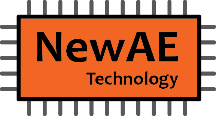 Overview
Background to Development
Synchronous Sampling
Connecting CW To Target Device
Voltage Translators
Serial IO
Programming the AVR
Software
Overview of two parts
Overview of project files
About scripting
About special scripts
Capture Software
Analysis Software
FPGA Project
Objectives
Introduce ChipWhisperer System
Comparison of ChipWhisperer System to Existing
Learn important details of connecting hardware
Learn software methodology
A Simple Block Diagram…
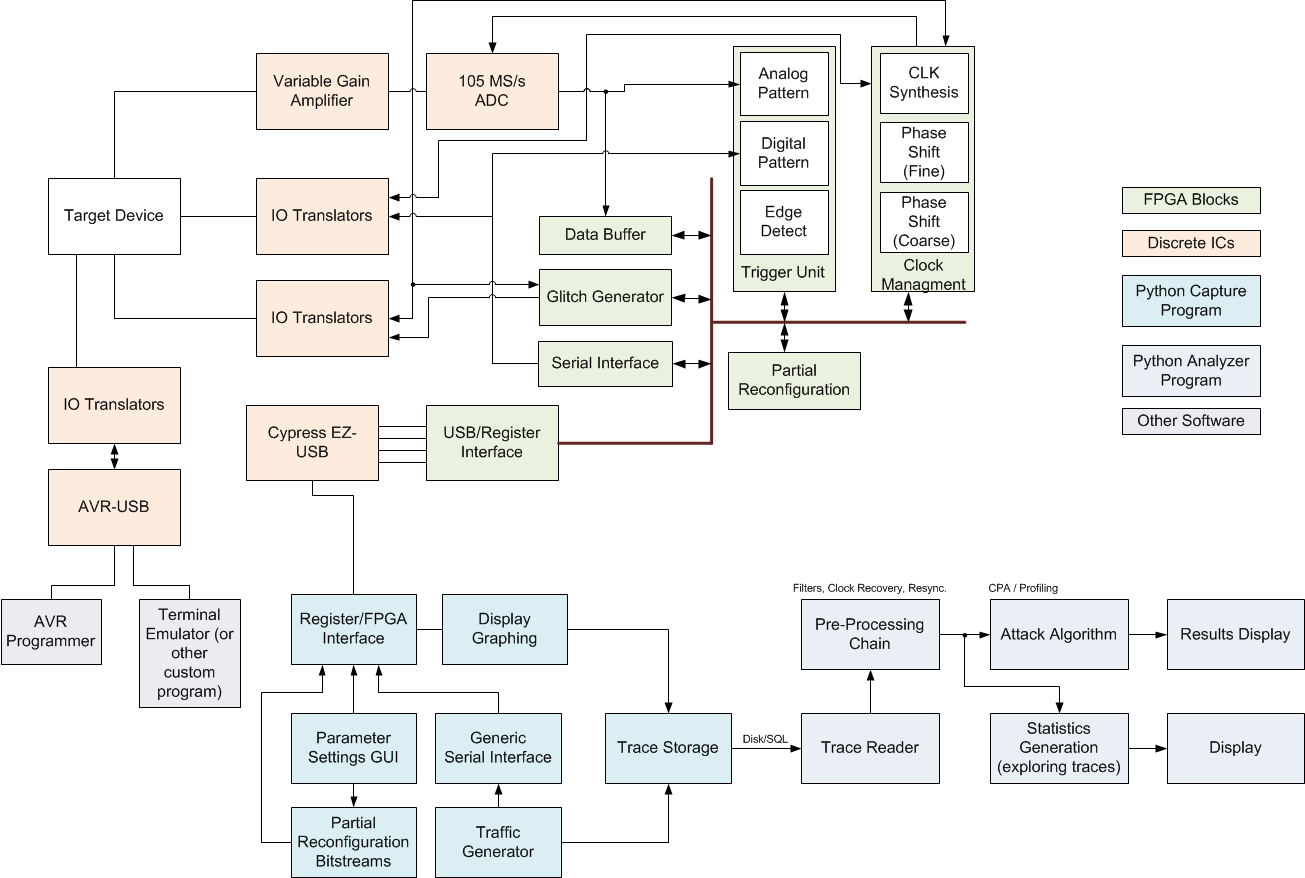 Clock Routing Inside the FPGA
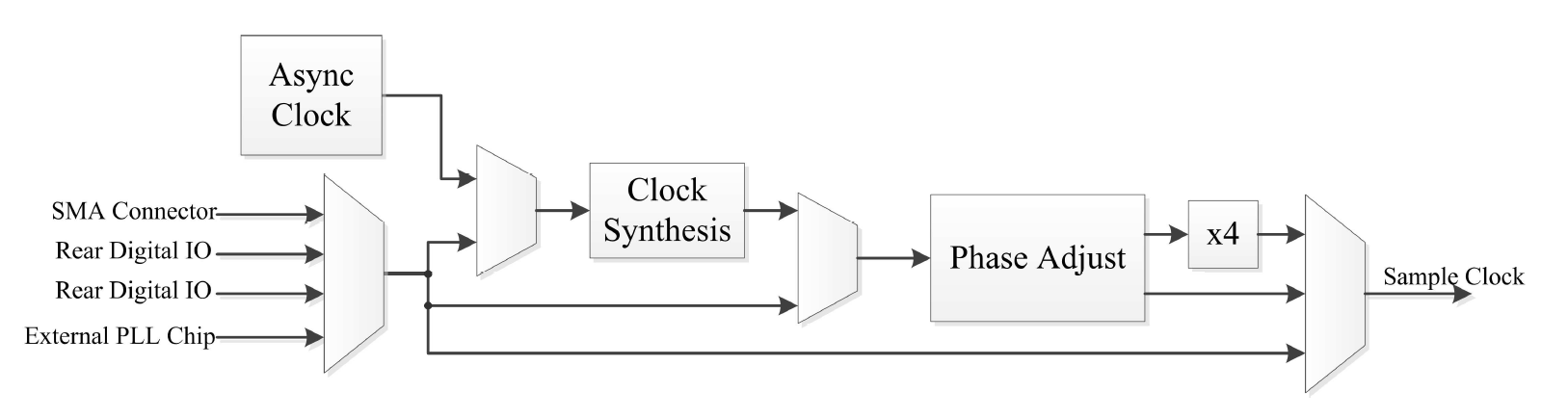 Clock Routing GUI
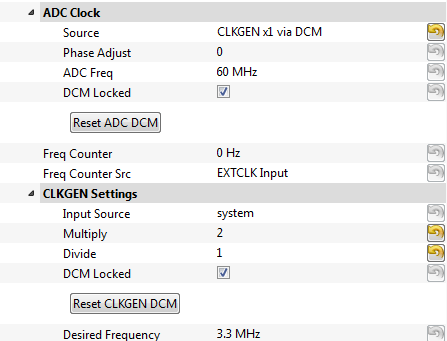 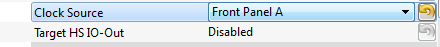 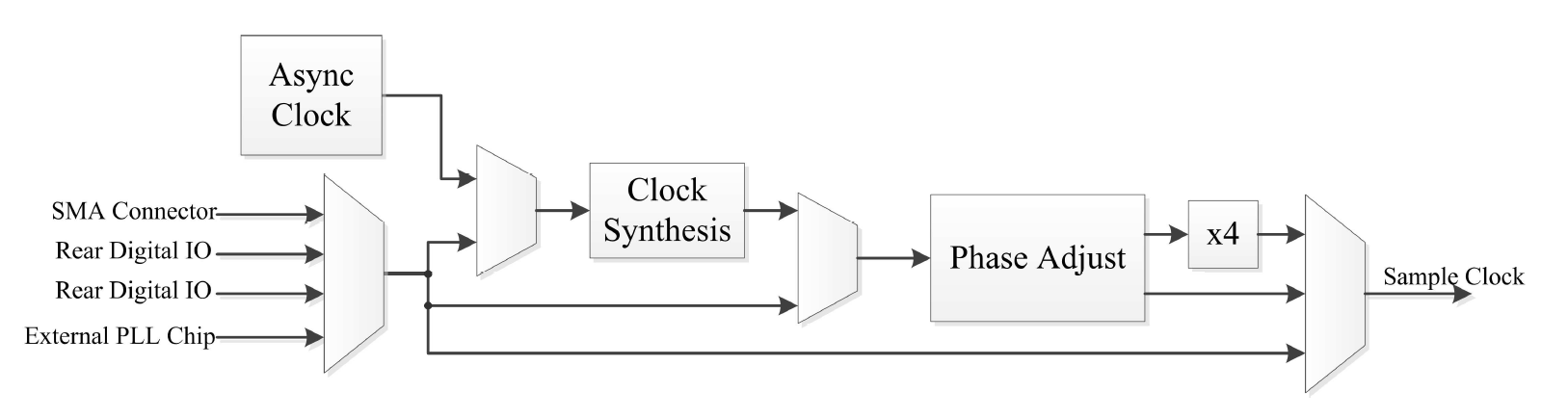 Input Clock Limits
Limits inside Spartan 6 FPGA used by ChipWhisperer
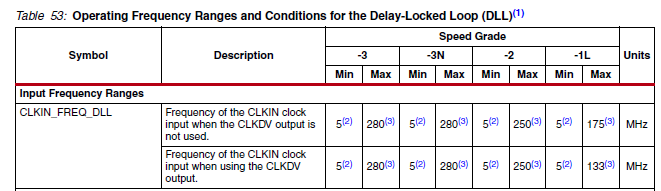 Generally ~5MHz LOWER limit on clock frequencies!
Can use external PLL instead to improve this
Input Clock Limits
Can get lower frequencies if you are careful (requires changes to FPGA design!):
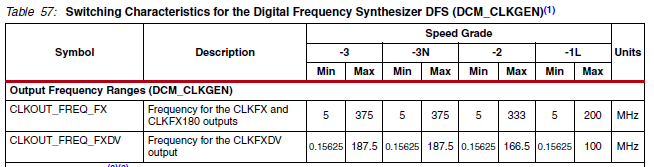 Output Clock Limits
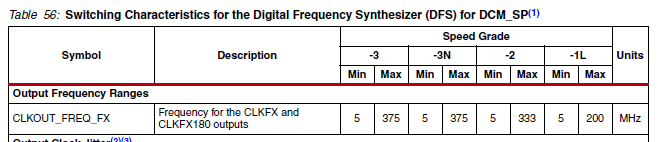 Can get lower frequencies if you are careful (requires changes to FPGA design!):
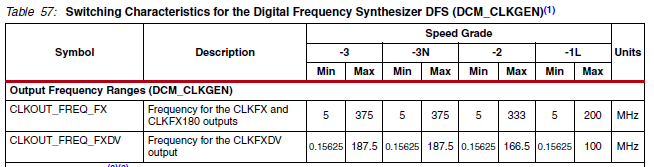 Physical Connections
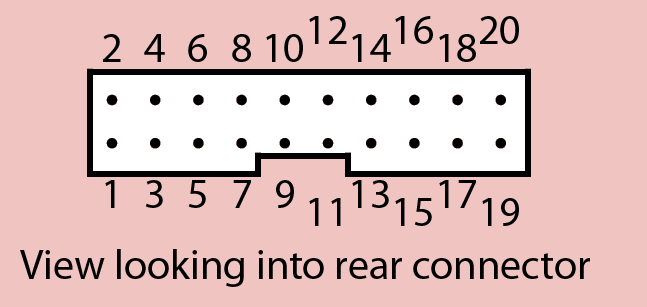 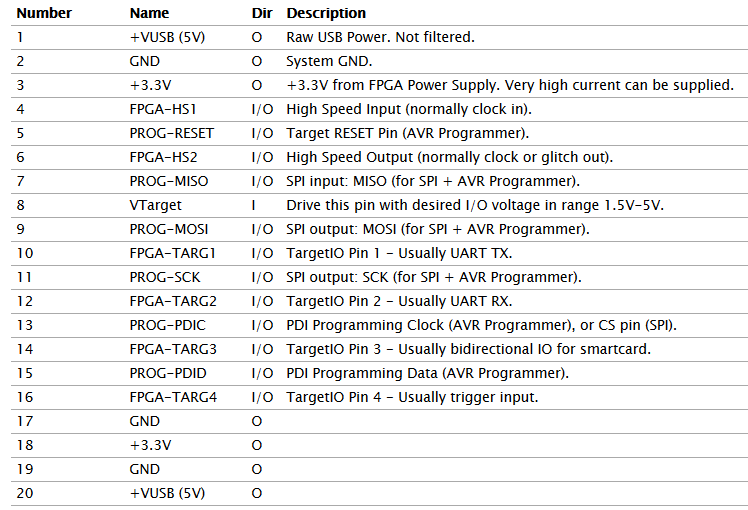 FPGA-Controlled Target-IO Lines
Purpose: Medium speed digital IO, controlled by  FPGA project.

Specs: 4 IO lines, bi-directional including open-drain support (e.g. I2C). FPGA can choose to drive lines using push-pull (faster IO) or open-drain. 

Examples:
Interface for Target communication
Trigger Lines
FPGA-Controlled High-Speed Lines
Purpose: Very high speed digital IO for clocks, controlled by FPGA.

Specs: 2 IO lines, bi-directional but must set direction from FPGA (e.g. another line sets if input or output). VERY FAST slew rate, be careful of ringing.

Examples:
Clock Input from Target
Clock Output to Target
Glitch Output
Data Directories
If you didn’t save a project before capture:
default-data-dir

If you saved a project before capture:
$projectname$_data
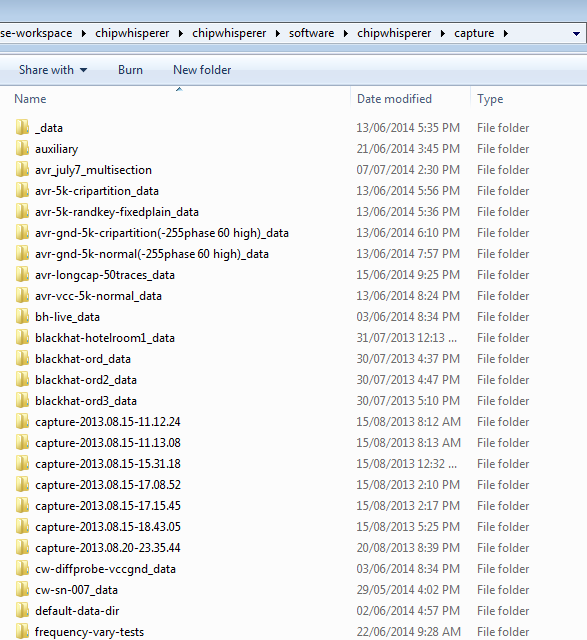 Wave Format
[Trace Config]
numTraces = 5000
format = native
numPoints = 3000
prefix = 2014.06.13-20.12.56_
date = 2014-06-13 20:12:56
scopeSampleRate = 0
notes = ""
scopeName = unknown
scopeXUnits = 0
targetSW = unknown
targetHW = unknown
scopeYUnits = 0
[Aux Data 0000 - Partition Randomly (debug)]
round = 0
filename = 2014.06.13-20.12.56_PartitionRandDebug_aux_0000.npy
[Aux Data 0001 - Partition Randomly (debug)]
round = 0
filename = 2014.06.13-20.12.56_PartitionRandDebug_aux_0001.npy
Wave Format
Wave files SAVED during capture
Project file made by linking all wave files into one project file
If capture crashes hopefully no or little data lost…
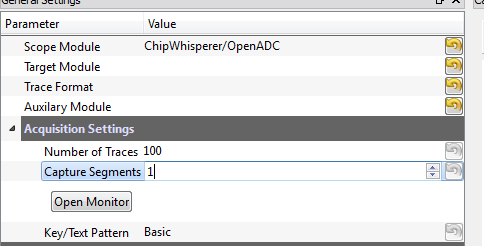 Determines how many files to write

Traces/File = NoTraces/CaptureSegments
Scripting Some Files
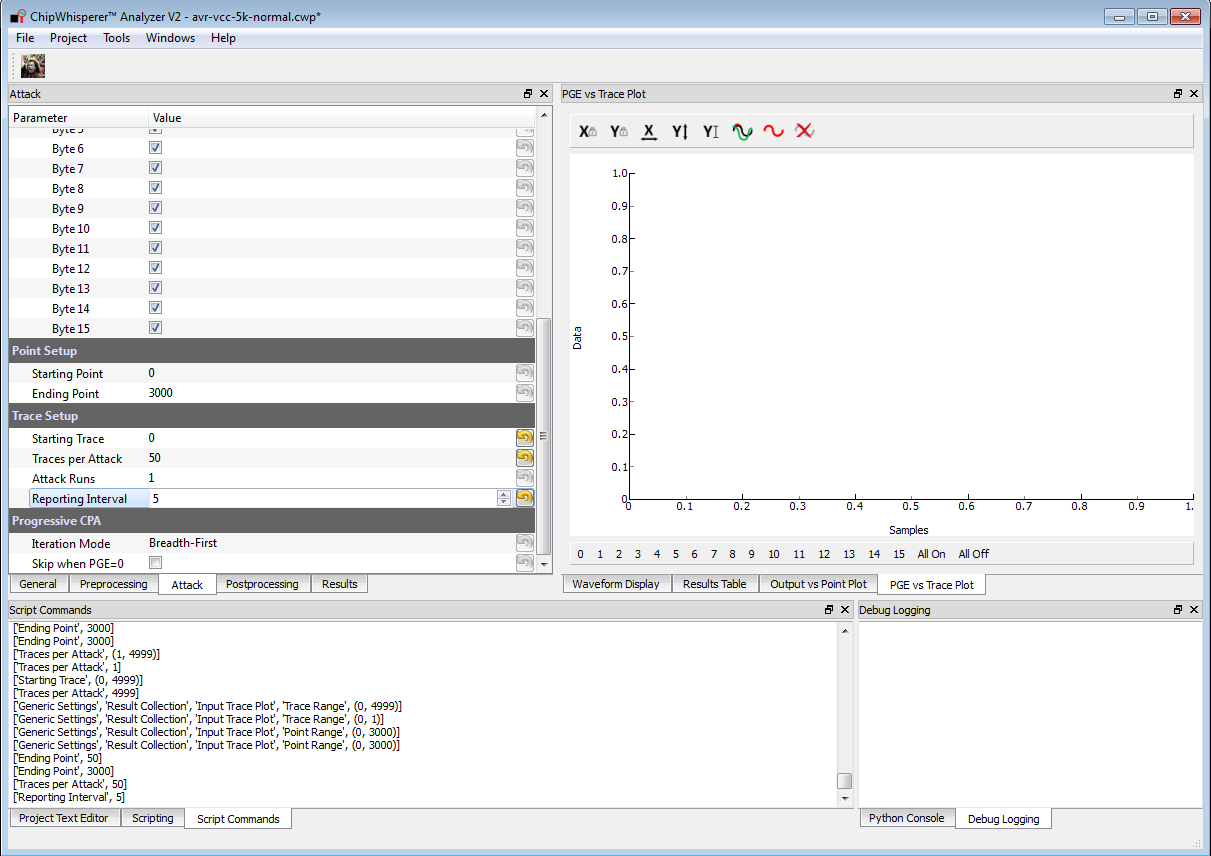 Scripting Some Files
Open the file training_material\copy_paste\script_analyzer.py
Scripting some Files
Copy to your Virtual Machine
Run the File
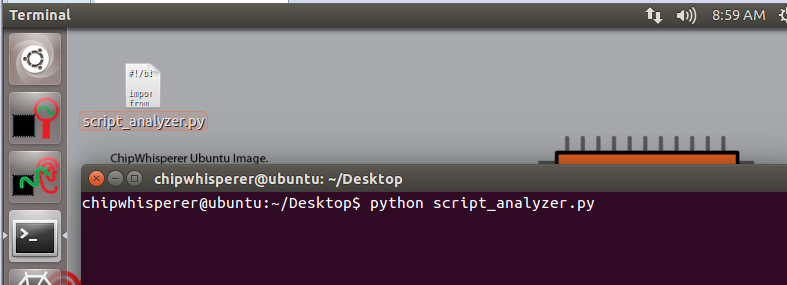 Like Magic!
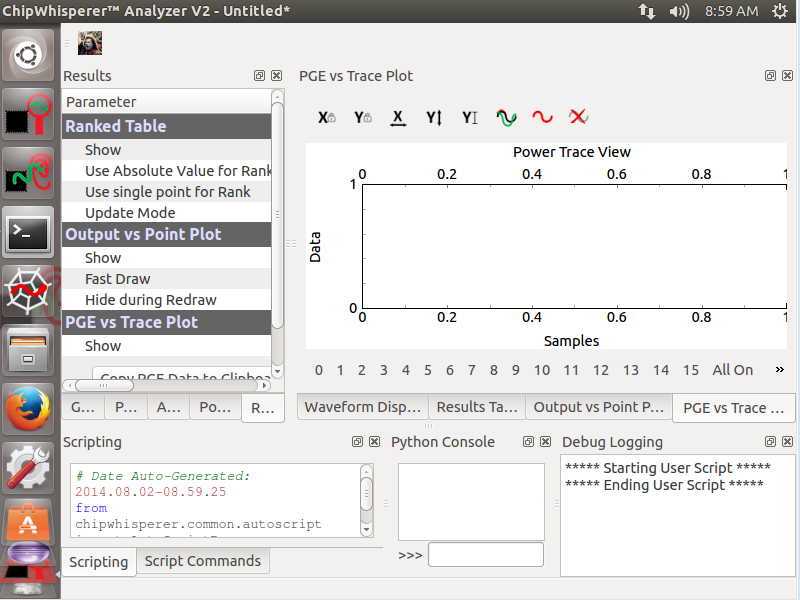 Open a Project File…
#User commands here
print "***** Starting User Script *****"

ana.openProject("/home/chipwhisperer/example_traces/avr/avr-vcc-5k-normal.cwp")
pe()

print "***** Ending User Script *****"
Run some GUI Commands…
#User commands here
print "***** Starting User Script *****"

ana.openProject("/home/chipwhisperer/example_traces/avr/avr-vcc-5k-normal.cwp")
pe()

ana.setParameter(['Generic Settings', 'Result Collection', 'Input Trace Plot', 'Trace Range', (0, 10)])

ana.setParameter(['Generic Settings', 'Result Collection', 'Input Trace Plot', 'Redraw', None])

print "***** Ending User Script *****"
The Attack Script
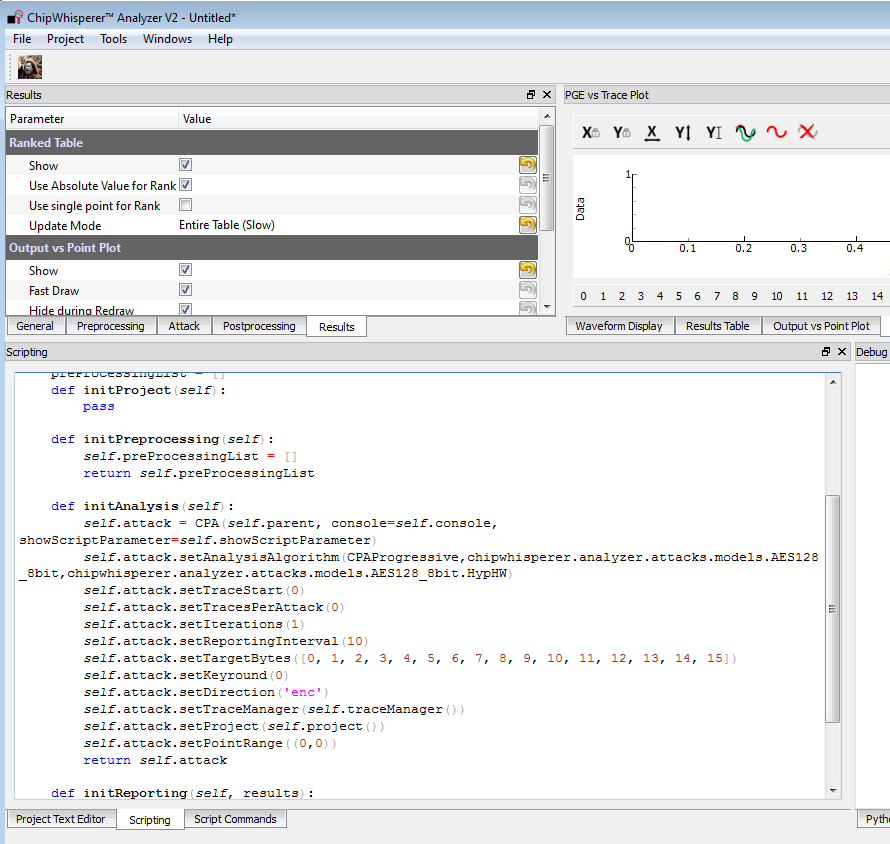 Preprocessing Modules
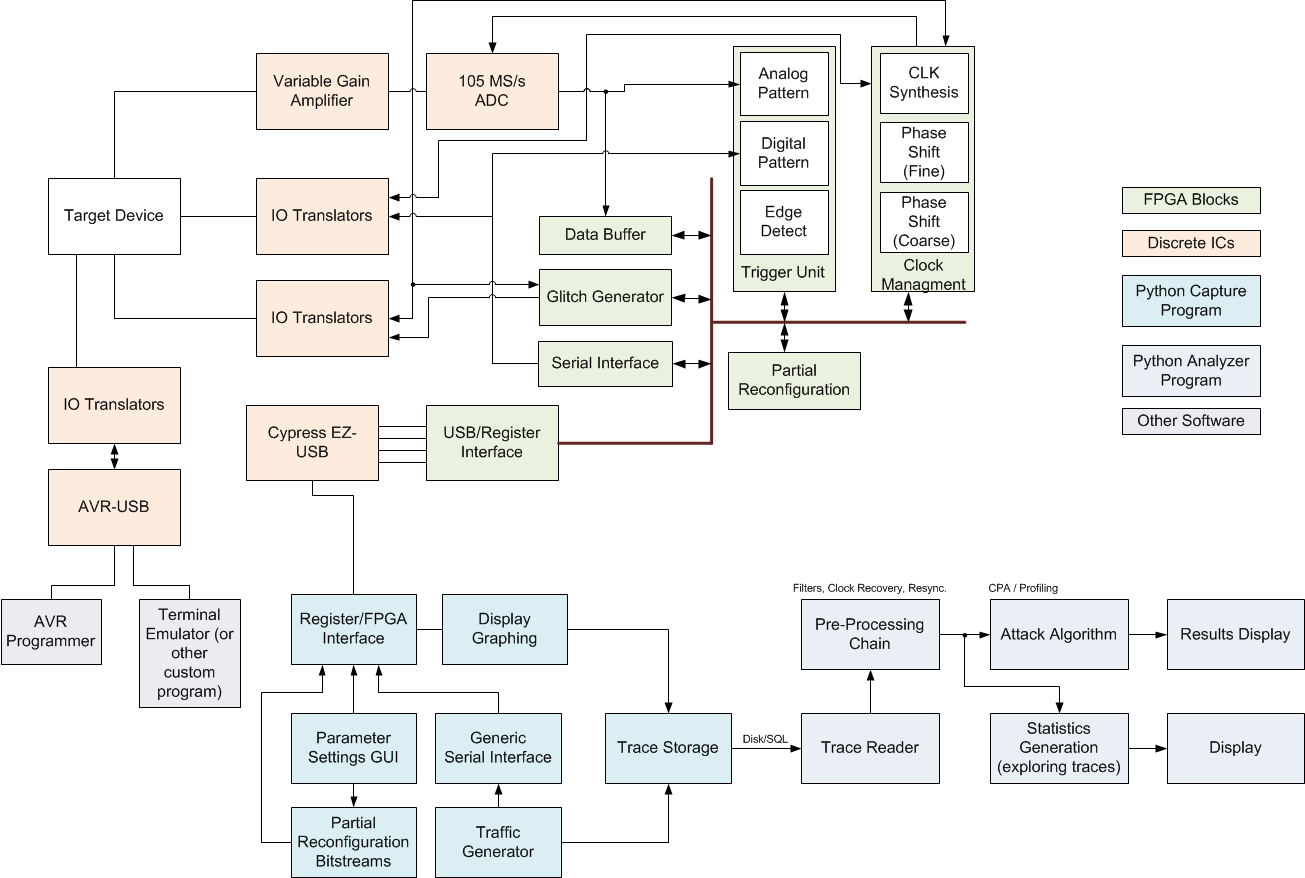 More Scripting Examples…
Capture Software Architecture
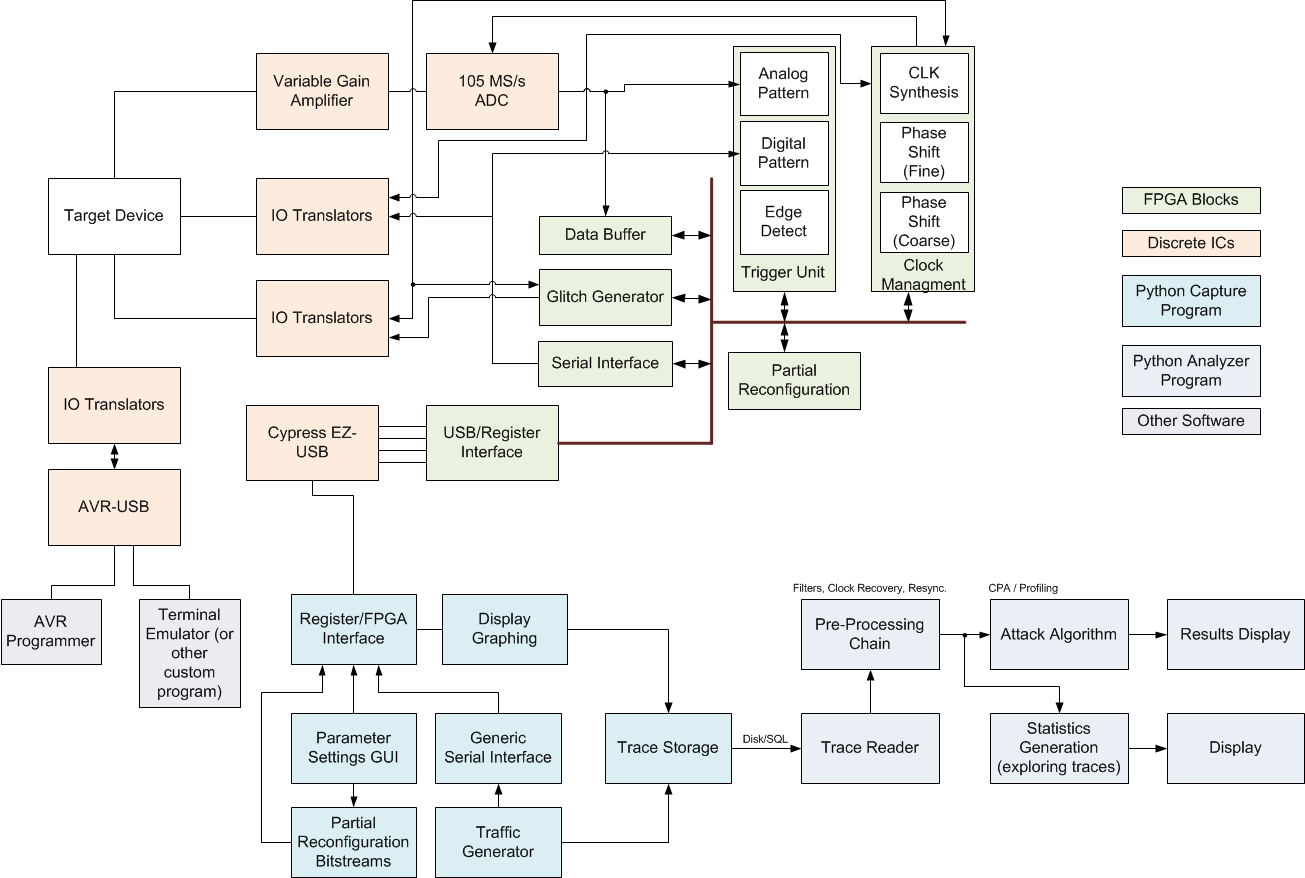 FPGA Project Generation
#!/bin/sh
../../../../openadc/hdl/makeise/./makeise.py ztex_rev2_1.11c_ise.in ztex_rev2_1.11c_ise/ztex_rev2_1.11c_ise.xise
#
# Input file for OpenADC-MakeISE for the ChipWhisperer-CaptureRev2 Hardware
#
# OpenADC-MakeISE is a method of making ISE Project files automatically, and will eventually
# be extended to include command-line design flows. This saves the issue of dealing with changes
# in project files being added to git, especially if using different versions of ISE.
#
# WARNING: Everything is CASE SENSITIVE
#

[ISE Configuration]
#Generate project configuration
#You can specify any parameter here which will override the input file 'defaults'
InputFile = ise_verilog_template.xise.in
Version = 14.4
Device Family = Spartan6
Package = ftg256
Device = xc6slx25
Speed Grade = -3
Verilog Include Directories = ../../../hdl|../../../../../openadc/hdl/hdl

#This is needed to allow the partial bitstream files to be generated successfully
Other Map Command Line Options = -convert_bram8
FPGA Project Generation
[Setup File]
ZTEX
UART_CLK = 30000000
MAX_SAMPLES = 24573
FAST_FTDI
NOBUFG_ADCCLK
CLOCK_ADVANCED
SYSTEM_CLK = 30000000
TARG_UART_BAUD = 38400
HW_TYPE = 3
HW_VER = 0
#ENABLE_RECONFIG	
#ENABLE_I2C
ChipWhisperer Main FPGA Project
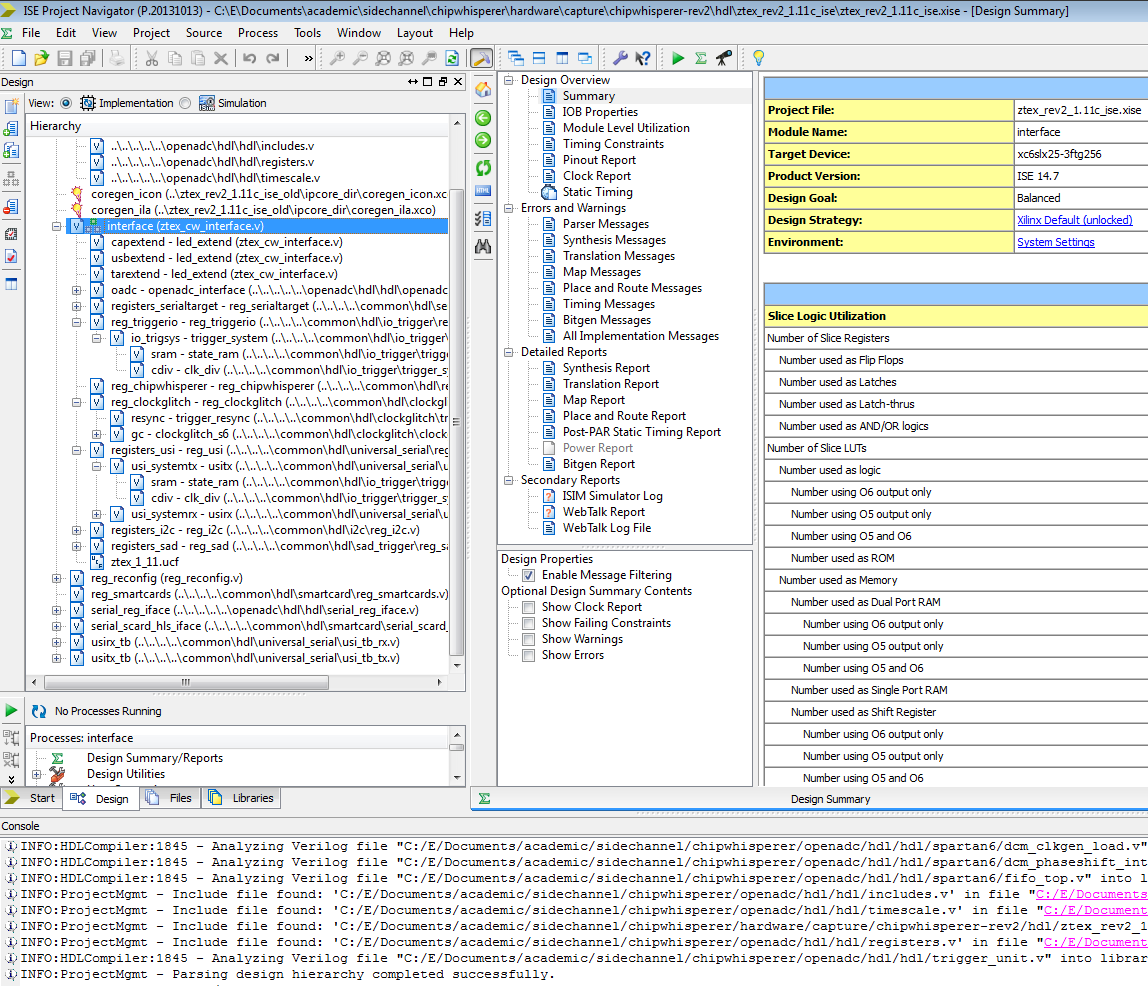 Generating Bitstreams + Partial Files
Bitstream location specified in GUI

Date printed on start-up, ensure it’s finding your new file!

Will have to unplug/replug CW first to clear old bitstream
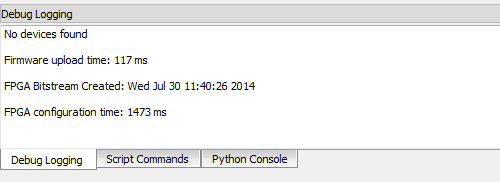 Generating Bitstreams + Partial Files
If you want glitch generation, need to run the generate_reconfig_dicts.py script in chipwhisperer\hardware\capture\chipwhisperer-rev2\hdl

WARNING: Takes a long time

Then copy s6lx25-glitchwidth.p & s6lx25-glitchoffset.p to chipwhisperer\software\chipwhisperer\capture\scopes\cw-partial-files

CW-Capture uses timestamps to confirm partial files & bitstream are consistent (~within 8 hours). If not the partial reconfiguration is disabled & message printed
This training content is Copyright © NewAE Technology Inc. 2016. ChipWhisperer is a trademark of NewAE Technology Inc., registered in the United States of America and Europe. See terms and conditions at ChipWhisperer.io